Организация психолого-педагогического сопровождения детей с ОВЗ в группах ГКН
Педагог-психолог 
Решетников Р. В.
Ключевые принципы деятельности
Мы идём от ребёнка
1. Выбираем, что наиболее важно для ребенка
2. Делим на маленькие шаги
3. Начинаем с легкого
4. Выбираем методику прямую или обратную последовательность
5. Следим за уровнем развития ребенка и предлагаем только то, что ребенок в силах сделать
6. Используем интересы ребенка
Взаимодействие
Самоанализ и самообразование
Мозг. Просто о сложном
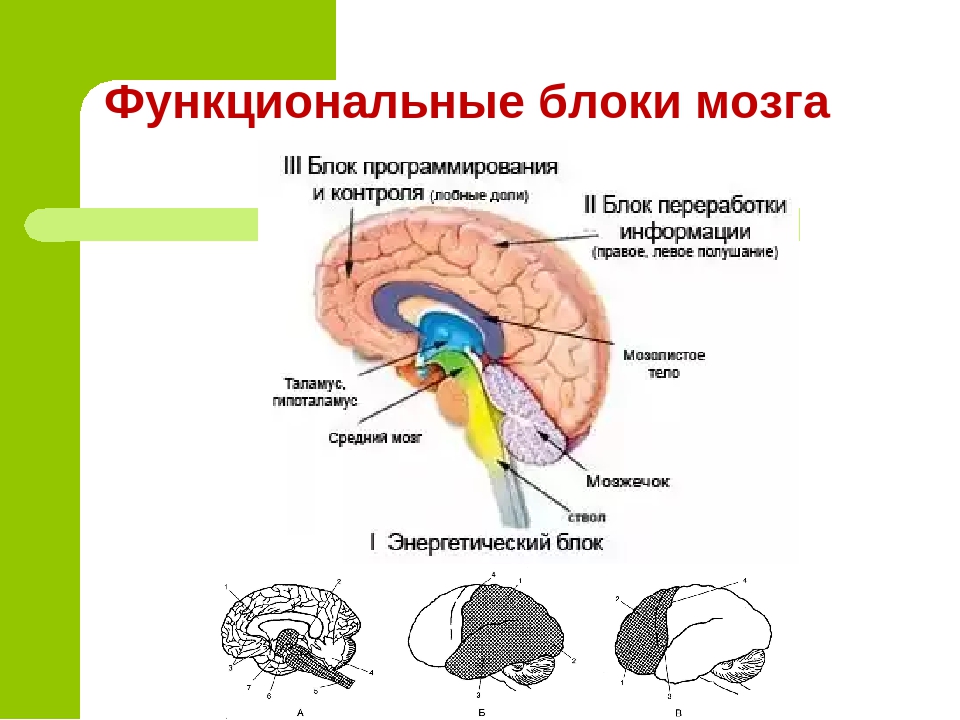 I Энергетический блок
Отвечает – тонус и активность (пребывание тела в пространстве, движения)
Симптомы при недостаточном развитии:
гипертонус  - синдром дефицита внимания и гиперактивность; (страдает концентрация внимания и работа всех функций) – воспринимает сразу весь мир, не способен сосредоточиться на сём-то одном

- Гипотонус – инертность высших психических функций (трудности восприятия и переключения внимания) сложно переключается  с одного действия на другое, медленно ориентируется в пространстве текущих событий
II
Отвечает – за восприятие всех органов чувств
Симптомы при недостаточном развитии:
Височного отдела – нарушение слухового и слухоречевого восприятия
-затылочная доля – визуальное восприятие
-теменные доли – тактильные вкусовые и обонятельные рецепторы
-зона ТПО (зрительно-простраснтвенные нарушения)
III
Отвечает  за логическое  и критическое мышление
Симптомы при недостаточном развитии:
-импульсивное поведение
-агрессивное поведение
-при повреждении – умственная отсталость
Специфические особенности детей
ЗПР -неравномерность (мозаичность) нарушений различных психических функций;
Синдром Дауна - гипотонией мозга
-слабым восприятием и вниманием
-слабые возможности к анализу и образному мышлению;
РАС  мотивация, поведение, коммуникация
Спасибо за внимание!